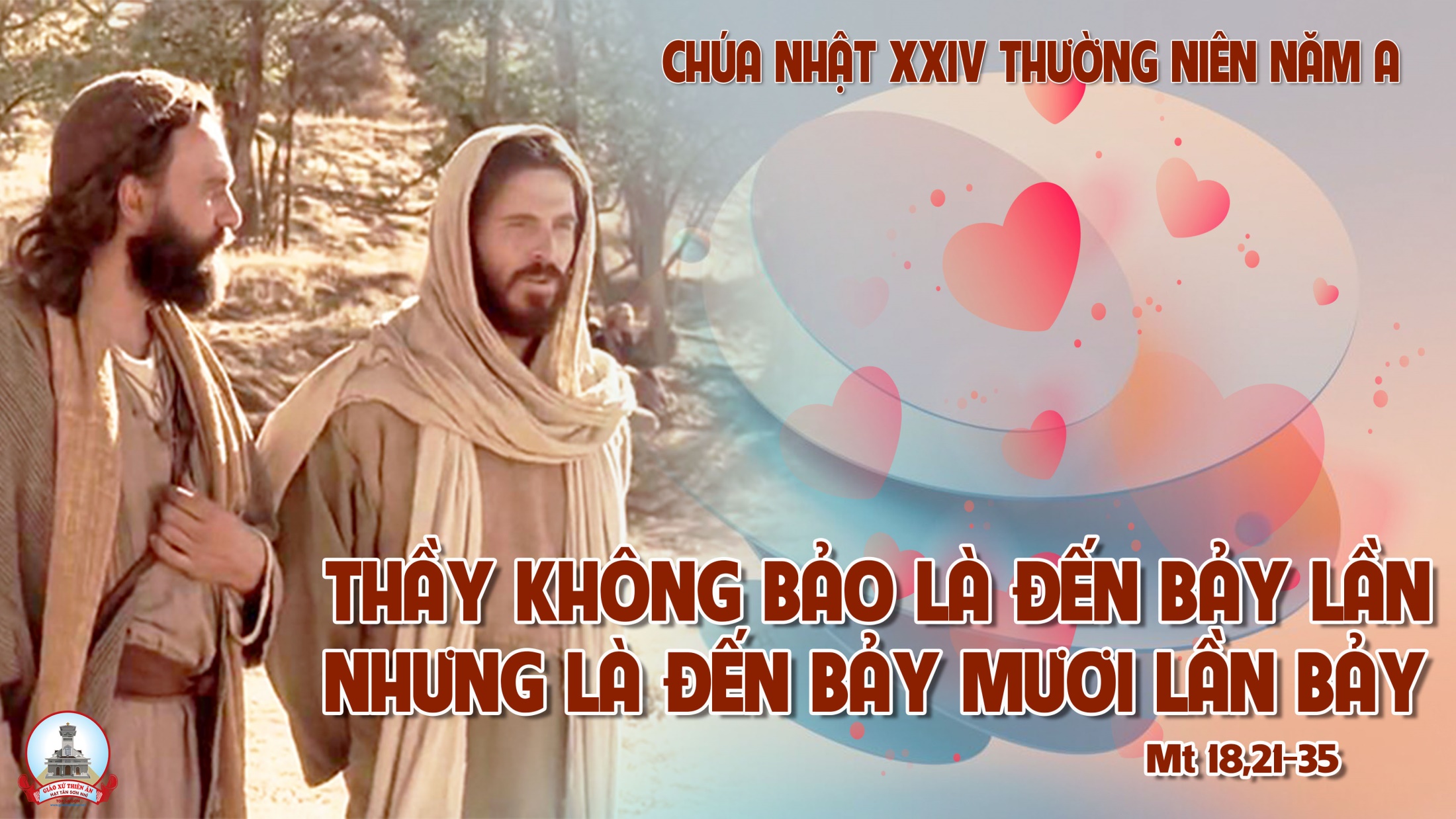 TẬP HÁT CỘNG ĐOÀN
Đk: Chúa là Đấng từ bi nhân ái, Ngài chậm giận và rất giàu tình thương.
Tk1: Linh hồn tôi ơi hãy ngợi khen Thiên Chúa, toàn thân tôi tán dương Danh Ngài. Linh hồn tôi ơi hãy ngợi khen Thiên Chúa và đừng quên các ân huệ Ngài.
Alleluia - Alleluia:
Chúa nói: Thầy ban cho các con một điều răn mới là các con hãy yêu thương nhau như Thầy yêu thương các con.
Alleluia …
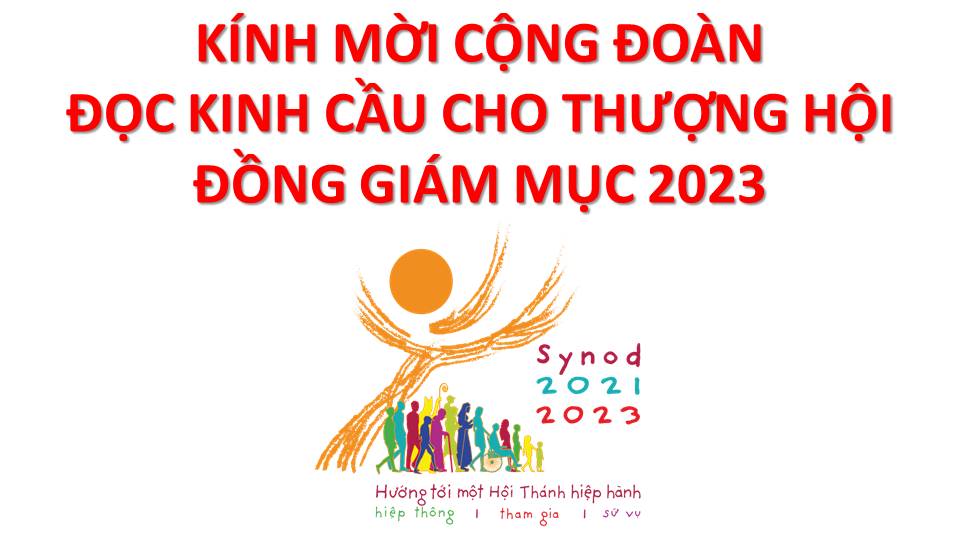 Lạy Chúa Thánh Thần là Ánh sáng Chân lý vẹn toàn,Chúa ban những ân huệ thích hợp cho từng thời đại, và dùng nhiều cách thế kỳ diệu để hướng dẫn Hội Thánh,
này chúng con đang chung lời cầu nguyện cho cácGiám mục, và những người tham dự Thượng Hội đồng Giám mục thế giới.
Xin Chúa làm nên cuộc Hiện Xuống mới trong đời sống HộiThánh, xin tuôn tràn trên các Mục tử ơn khôn ngoan và thông hiểu, gìn giữ các ngài luôn hiệp thông với nhau trong Chúa,
để các ngài cùng nhau tìm hiểu những điều đẹp ý Chúa, và hướng dẫn đoàn Dân Chúa thực thi những điều Chúa truyền dạy.
Các giáo phận Việt Nam chúng con, luôn muốn cùng chung nhịp bước với Hội Thánh hoàn vũ, xin cho chúng con biết đồng cảm với nỗi thao thức của các Mục tử trên toàn thế giới, ngày càng ý thức hơn về tình hiệp thông,
thái độ tham gia và lòng nhiệt thành trong sứ vụ của HộiThánh, Nhờ lời chuyển cầu của Đức Trinh Nữ Maria, Nữ Vương các Tông đồ và là Mẹ của Hội Thánh,
Chúng con dâng lời khẩn cầu lên Chúa, là đấng hoạt động mọi nơi mọi thời, trong sự hiệp thông với Chúa Cha và Chúa Con, luôn mãi mãi đến muôn đời. Amen.
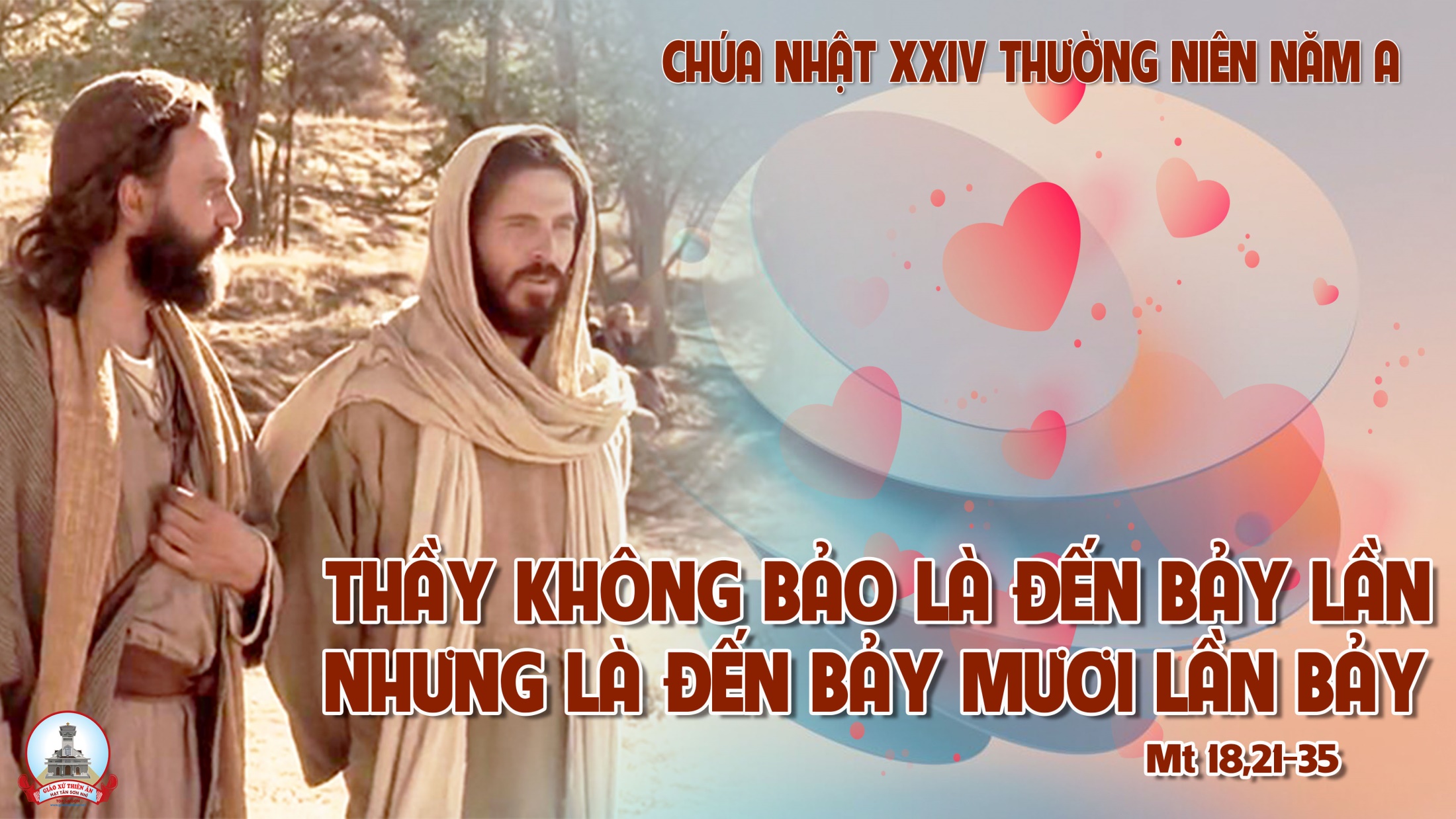 Ca Nhập LễXin Dẫn Con Về Núi ThánhKim Long
Đk: Ánh sáng và chân lý Chúa xin dẫn ước con đi. Tiến mãi về trên núi Thánh, về chốn quang minh Ngài.
Tk1: Con sẽ tiến tới bàn thờ Chúa, gần Ngài lòng con sướng vui. Con sẽ nảy đàn tuyên xưng Chúa, rằng Ngài là Thượng đế con.
Đk: Ánh sáng và chân lý Chúa xin dẫn ước con đi. Tiến mãi về trên núi Thánh, về chốn quang minh Ngài.
Tk2: Sao Chúa nỡ chối từ ruồng rẫy, vì Ngài là nơi náu thân. Sao Chúa để con điêu linh mãi, địch thù uy hiếp luôn.
Đk: Ánh sáng và chân lý Chúa xin dẫn ước con đi. Tiến mãi về trên núi Thánh, về chốn quang minh Ngài.
Tk3: Sao bối rối than sầu hồn hỡi? Một niềm cậy trông Chúa đi. Tôi sẽ còn ngợi ca Danh Chúa, vì Người là Thiên Chúa tôi.
Đk: Ánh sáng và chân lý Chúa xin dẫn ước con đi. Tiến mãi về trên núi Thánh, về chốn quang minh Ngài.
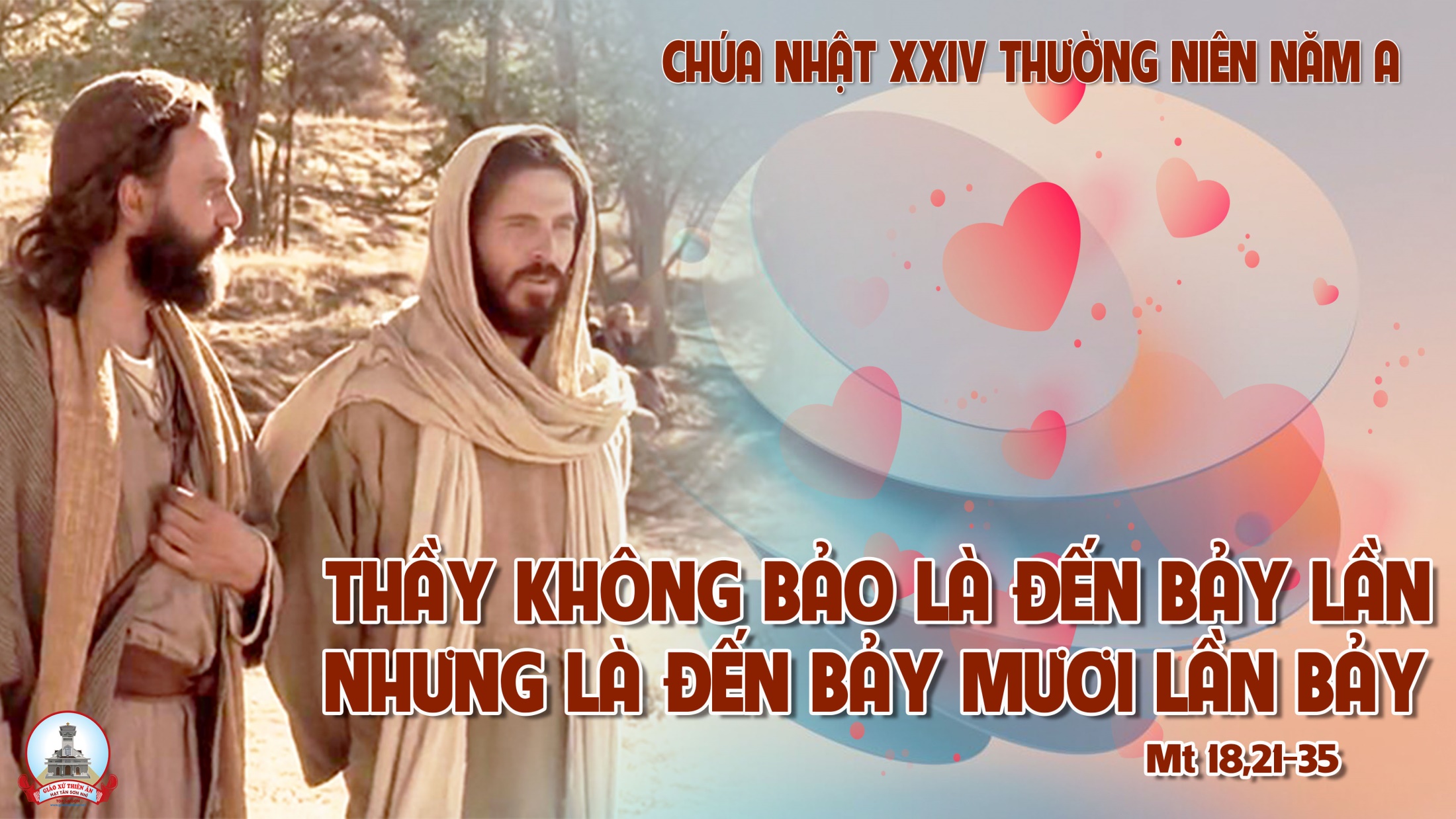 KINH VINH DANH
Ca Lên Đi 2
KINH VINH DANH
Chủ tế: Vinh danh Thiên Chúa trên các tầng trời. Và bình an dưới thế, bình an dưới thế cho người thiện tâm.
Chúng con ca ngợi Chúa. Chúng con chúc tụng Chúa. Chúng con thờ lạy Chúa. Chúng con tôn vinh Chúa. Chúng con cảm tạ Chúa vì vinh quang cao cả Chúa.
Lạy Chúa là Thiên Chúa, là Vua trên trời, là Chúa Cha toàn năng. Lạy Con Một Thiên Chúa, Chúa Giê-su Ki-tô.
Lạy Chúa là Thiên Chúa, là Chiên Thiên Chúa, là Con Đức Chúa Cha. Chúa xoá tội trần gian, xin thương, xin thương, xin thương xót chúng con.
Chúa xoá tội trần gian, Xin nhận lời chúng con cầu khẩn. Chúa ngự bên hữu Đức Chúa Cha, xin thương, xin thương, xin thương xót chúng con.
Vì lạy Chúa Giê-su Ki-tô, chỉ có Chúa là Đấng Thánh, chỉ có Chúa là Chúa, chỉ có Chúa là Đấng Tối Cao, cùng Đức Chúa Thánh Thần trong vinh quang Đức Chúa Cha. A-men. A-men.
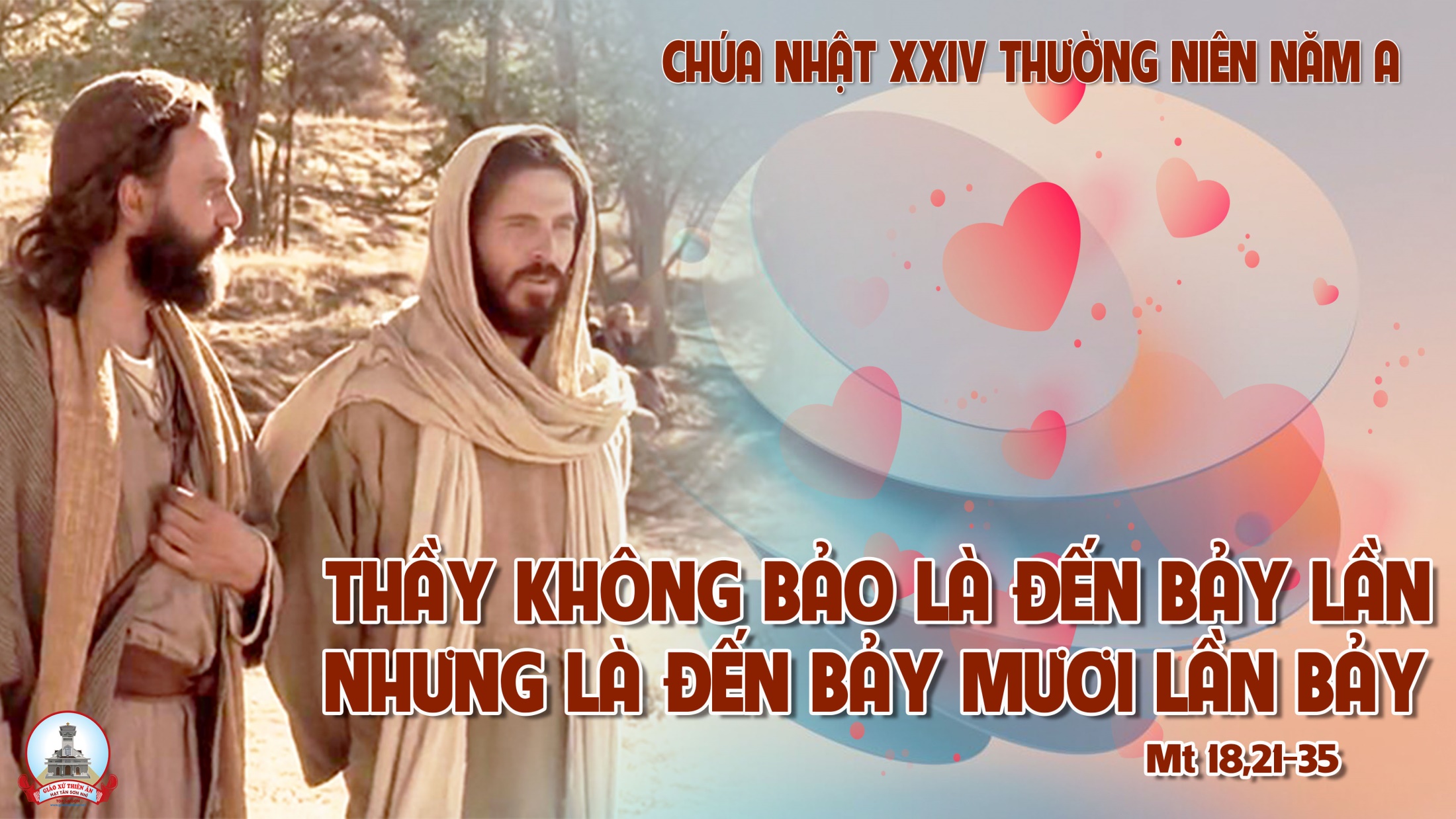 KINH VINH DANH
Chủ tế: Vinh danh Thiên Chúa trên các tầng trời.A+B: Và bình an dưới thế cho người thiện tâm.
A: Chúng con ca ngợi Chúa.
B: Chúng con chúc tụng Chúa. A: Chúng con thờ lạy Chúa. 
B: Chúng con tôn vinh Chúa.
A: Chúng con cảm tạ Chúa vì vinh quang cao cả Chúa.
B: Lạy Chúa là Thiên Chúa, là Vua trên trời, là Chúa Cha toàn năng.
A: Lạy con một Thiên Chúa,            Chúa Giêsu Kitô.
B: Lạy Chúa là Thiên Chúa, là Chiên Thiên Chúa là Con Đức Chúa Cha.
A: Chúa xóa tội trần gian, xin thương xót chúng con.
B: Chúa xóa tội trần gian, xin nhậm lời chúng con cầu khẩn.
A: Chúa ngự bên hữu Đức Chúa Cha, xin thương xót chúng con.
B: Vì lạy Chúa Giêsu Kitô, chỉ có Chúa là Đấng Thánh.
Chỉ có Chúa là Chúa, chỉ có Chúa là đấng tối cao.
A+B: Cùng Đức Chúa Thánh Thần trong vinh quang Đức Chúa Cha. 
Amen.
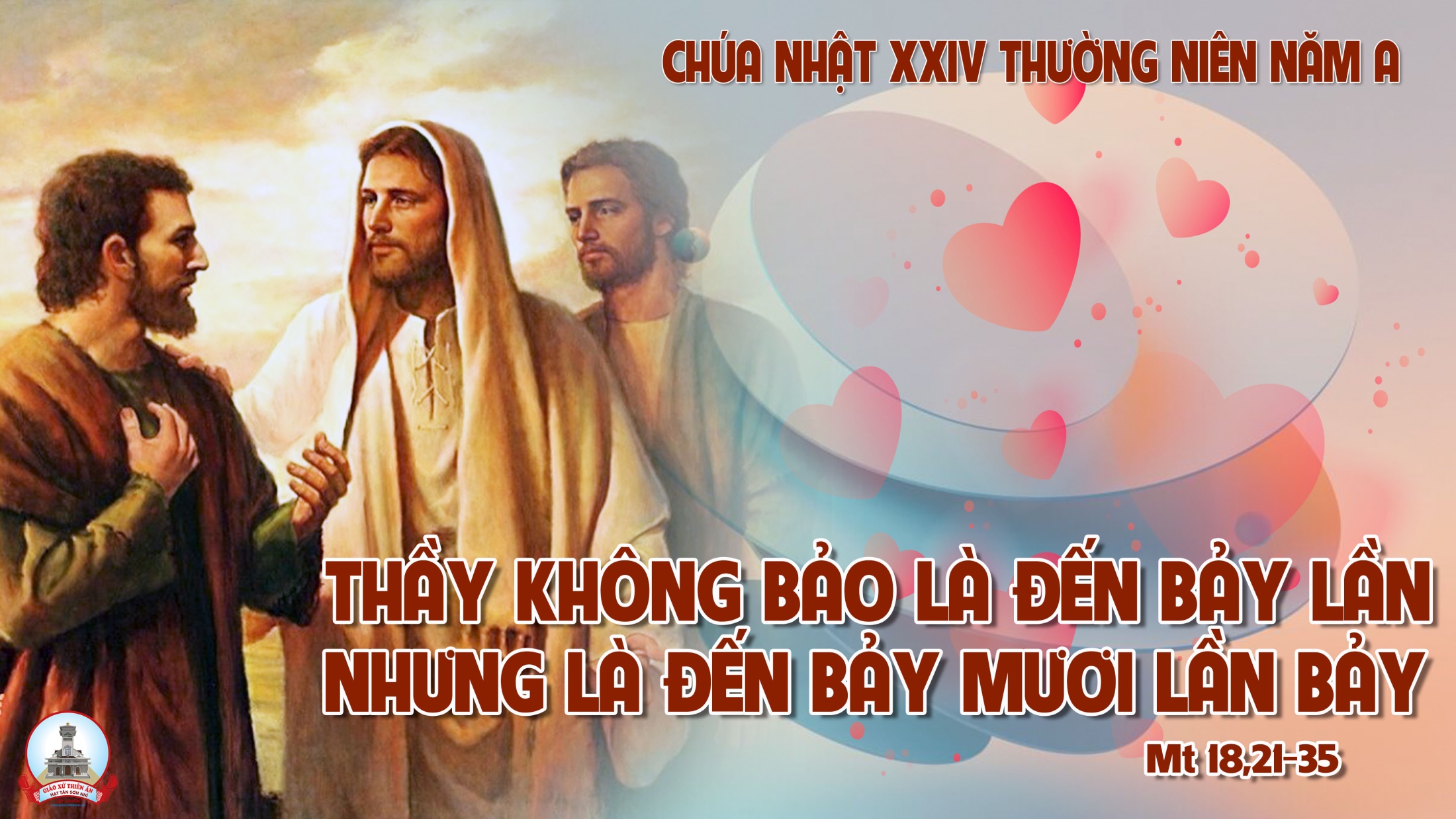 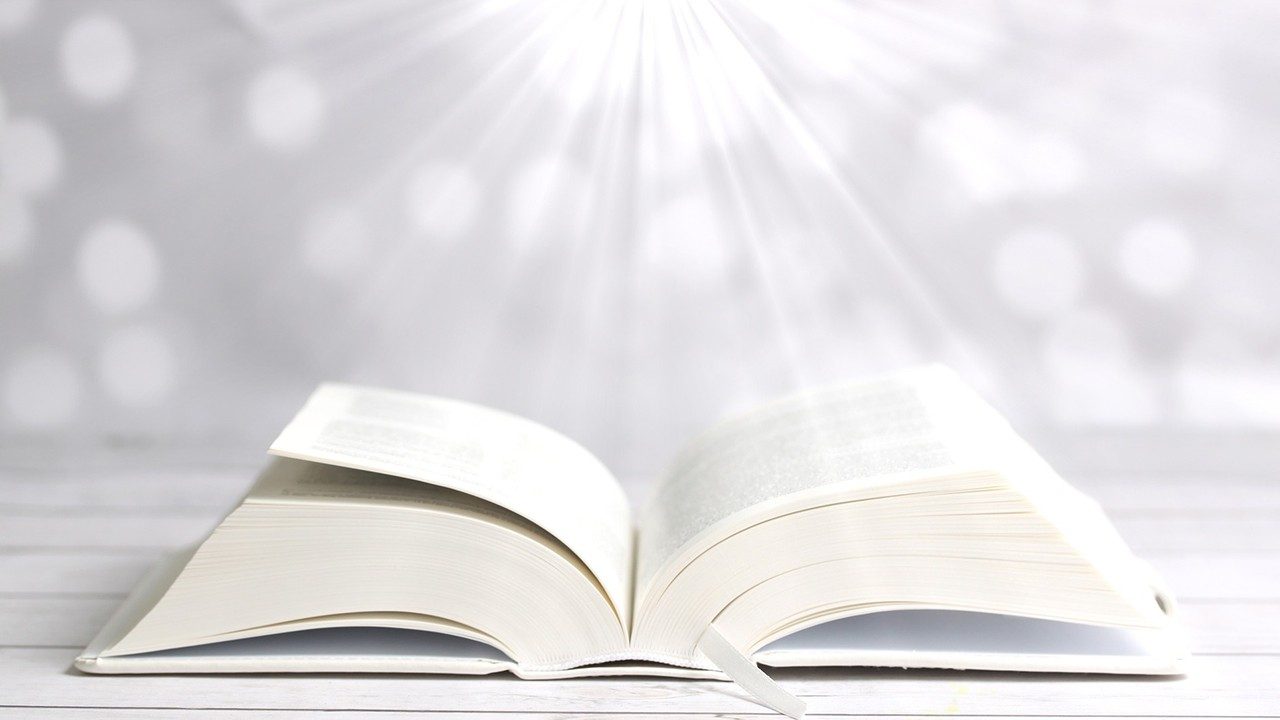 Bài đọc 1.
Bài trích sách huấn ca.
Hãy bo qua điều sai trái cho kẻ khác, thì bạn cầu khẩn, tội lỗi bạn sẽ được tha.
Thánh Vịnh 102Chúa Nhật XXIV Thường NiênNăm A
Đk: Chúa là Đấng từ bi nhân ái, Ngài chậm giận và rất giàu tình thương.
Tk1: Linh hồn tôi ơi hãy ngợi khen Thiên Chúa, toàn thân tôi tán dương Danh Ngài. Linh hồn tôi ơi hãy ngợi khen Thiên Chúa và đừng quên các ân huệ Ngài.
Đk: Chúa là Đấng từ bi nhân ái, Ngài chậm giận và rất giàu tình thương.
Tk2: Bao tội khiên ngươi Chúa dủ tình tha thứ và còn thương chữa khỏi tật nguyền. Tay Ngài đưa ngươi thoát mồ sâu tăm tối, và rộng ban nghĩa ân hải hà.
Đk: Chúa là Đấng từ bi nhân ái, Ngài chậm giận và rất giàu tình thương.
Tk3:  Đâu Ngài luôn luôn trách hờn rời xa mãi. Nào đang tâm oán ta miên trường. Không xử phân theo những gì ta sai lỗi, chẳng phạt ta đúng như tội tình.
Đk: Chúa là Đấng từ bi nhân ái, Ngài chậm giận và rất giàu tình thương.
Tk4: Như trời cao xa trổi vượt trên mặt đất, Ngài rộng thương kẻ tôn sợ Ngài. Bao tội khiên ta Chúa liệng xa ta mãi, tựa phương đông các xa phương đoài.
Đk: Chúa là Đấng từ bi nhân ái, Ngài chậm giận và rất giàu tình thương.
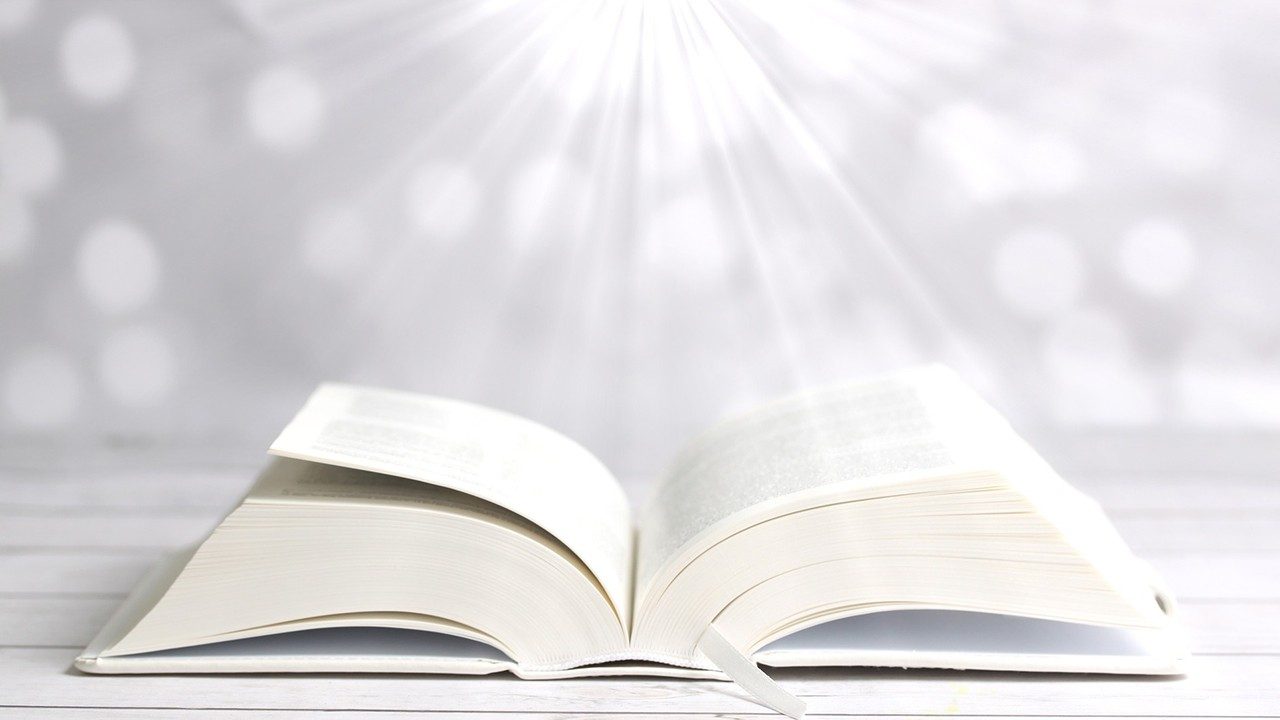 Bài đọc 2.
Bài trích thư thánh Phao-lô tông đồ gửi tín hữu Rô-ma.
Dù sống. Dù chết, chúng ta vẫn thuộc về chúa Giê-su-kitô.
Alleluia - Alleluia:
Chúa nói: Thầy ban cho các con một điều răn mới là các con hãy yêu thương nhau như Thầy yêu thương các con.
Alleluia …
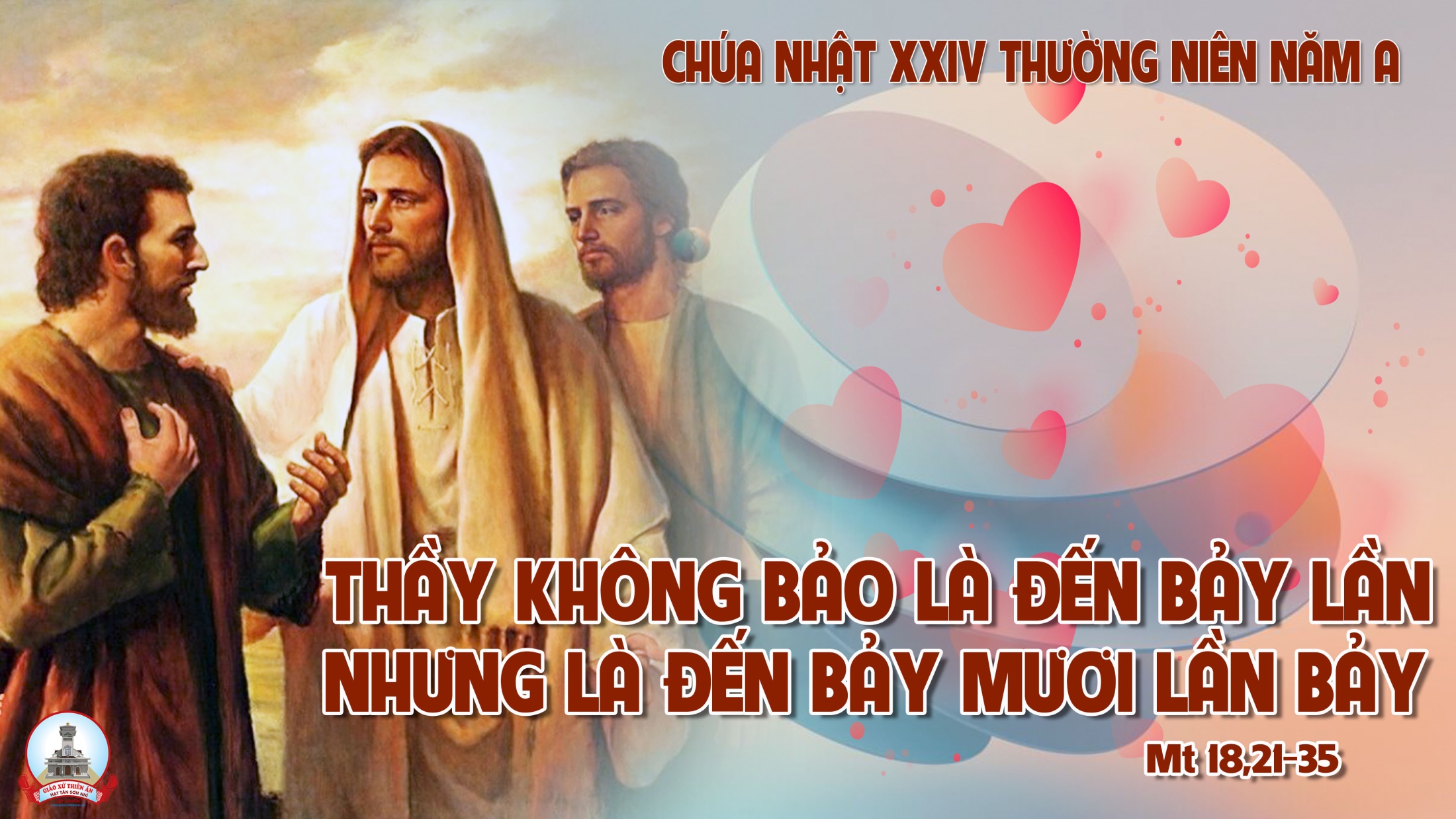 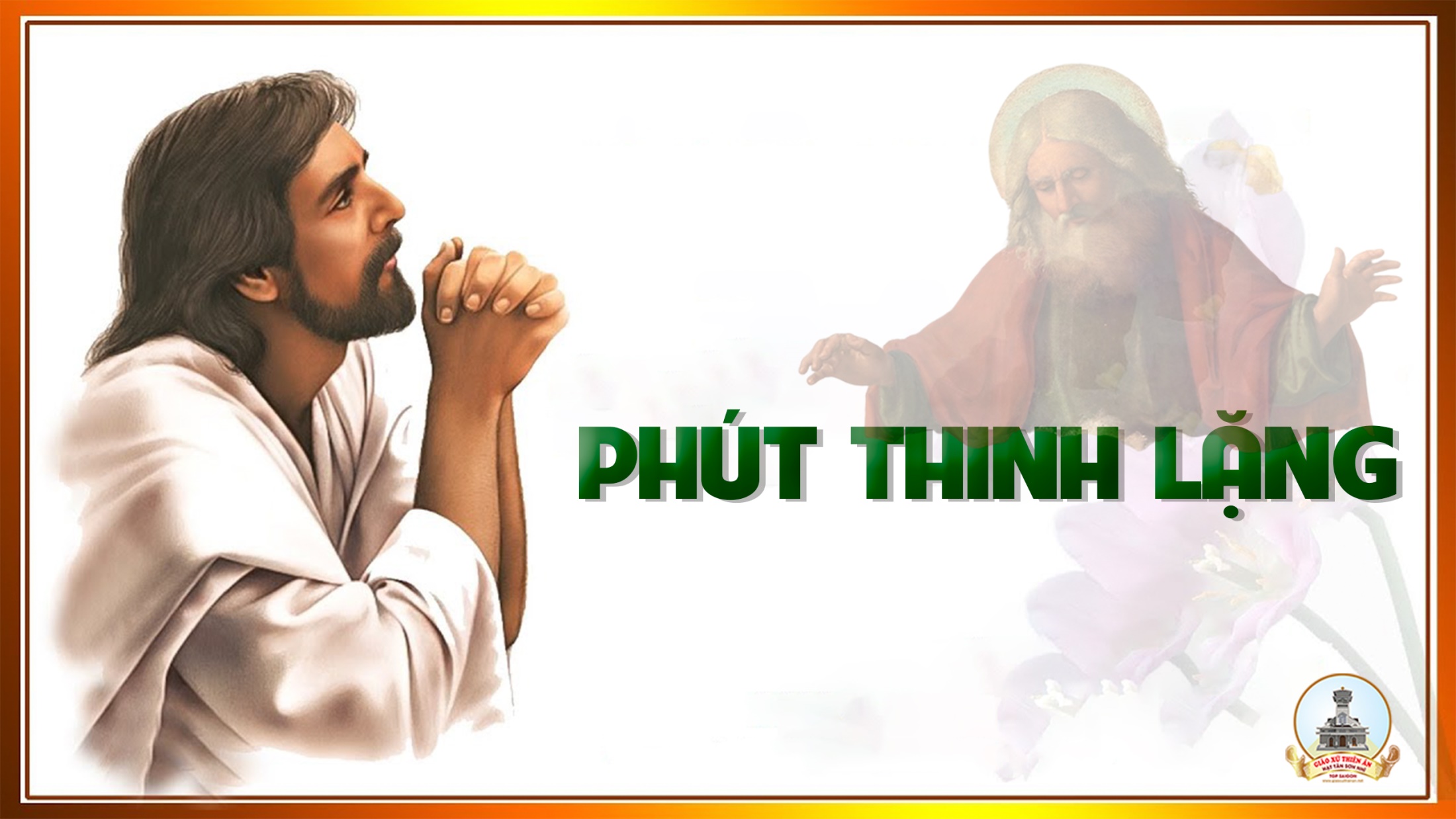 KINH TIN KÍNH
Tôi tin kính một Thiên Chúa là Cha toàn năng, Đấng tạo thành trời đất, muôn vật hữu hình và vô hình.
Tôi tin kính một Chúa Giêsu Kitô, Con Một Thiên Chúa, Sinh bởi Đức Chúa Cha từ trước muôn đời.
Người là Thiên Chúa bởi Thiên Chúa, Ánh Sáng bởi Ánh Sáng, Thiên Chúa thật bởi Thiên Chúa thật,
được sinh ra mà không phải được tạo thành, đồng bản thể với Đức Chúa Cha: nhờ Người mà muôn vật được tạo thành.
Vì loài người chúng ta và để cứu độ chúng ta, Người đã từ trời xuống thế.
Bởi phép Đức Chúa Thánh Thần, Người đã nhập thể trong lòng Trinh Nữ Maria, và đã làm người.
Người chịu đóng đinh vào thập giá vì chúng ta, thời quan Phongxiô Philatô; Người chịu khổ hình và mai táng, ngày thứ ba Người sống lại như lời Thánh Kinh.
Người lên trời, ngự bên hữu Đức Chúa Cha, và Người sẽ lại đến trong vinh quang để phán xét kẻ sống và kẻ chết, Nước Người sẽ không bao giờ cùng.
Tôi tin kính Đức Chúa Thánh Thần là Thiên Chúa và là Đấng ban sự sống, Người bởi Đức Chúa Cha và Đức Chúa Con mà ra,
Người được phụng thờ và tôn vinh cùng với Đức Chúa Cha và Đức Chúa Con: Người đã dùng các tiên tri mà phán dạy.
Tôi tin Hội Thánh duy nhất thánh thiện công giáo và tông truyền.
Tôi tuyên xưng có một Phép Rửa để tha tội. Tôi trông đợi kẻ chết sống lại và sự sống đời sau. Amen.
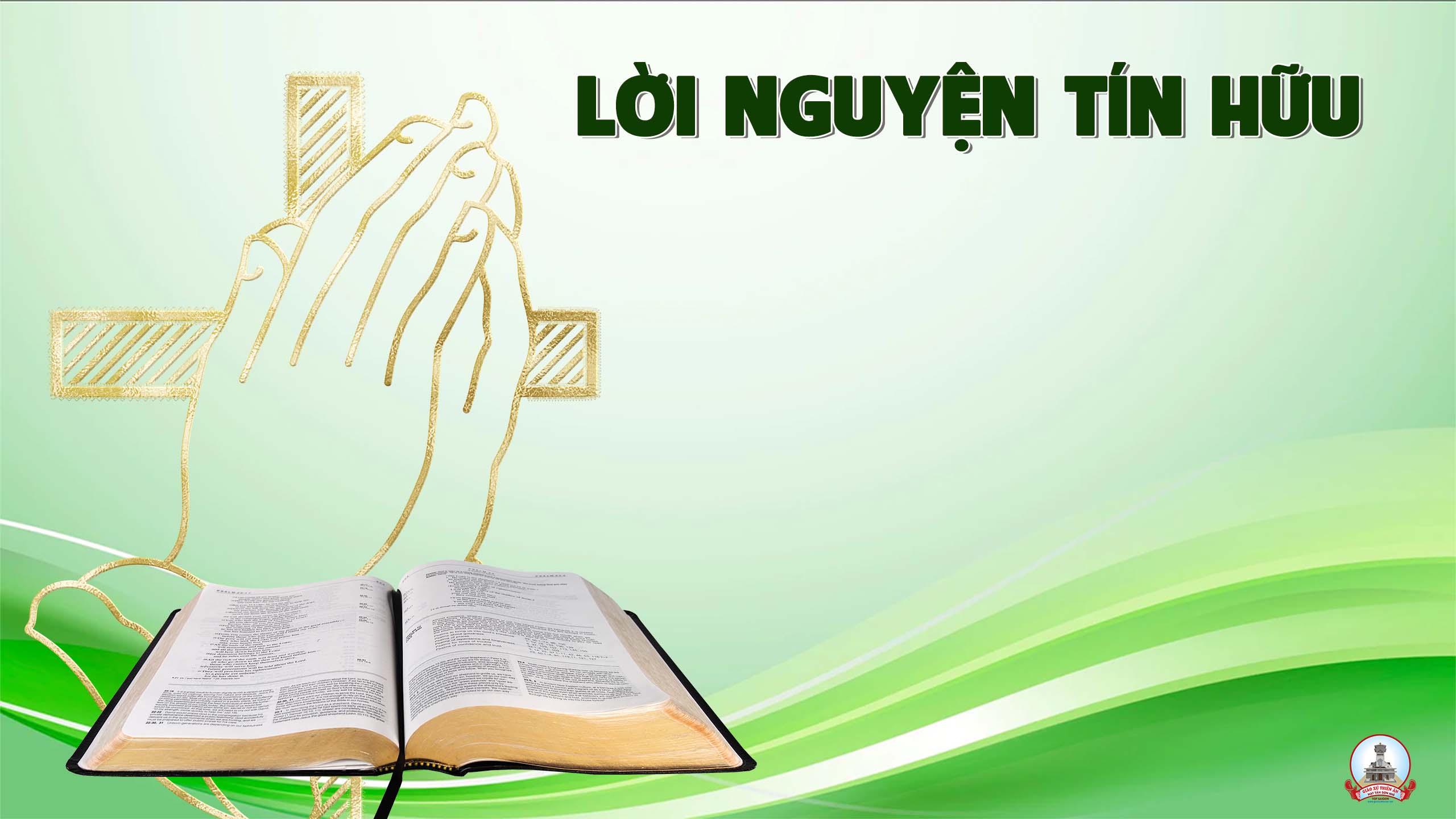 Thiên Chúa là Cha nhân từ hay thương xót, lúc nào Ngài cũng sẵn sàng tha thứ mọi lỗi lầm cho những ai thật lòng sám hối ăn năn.
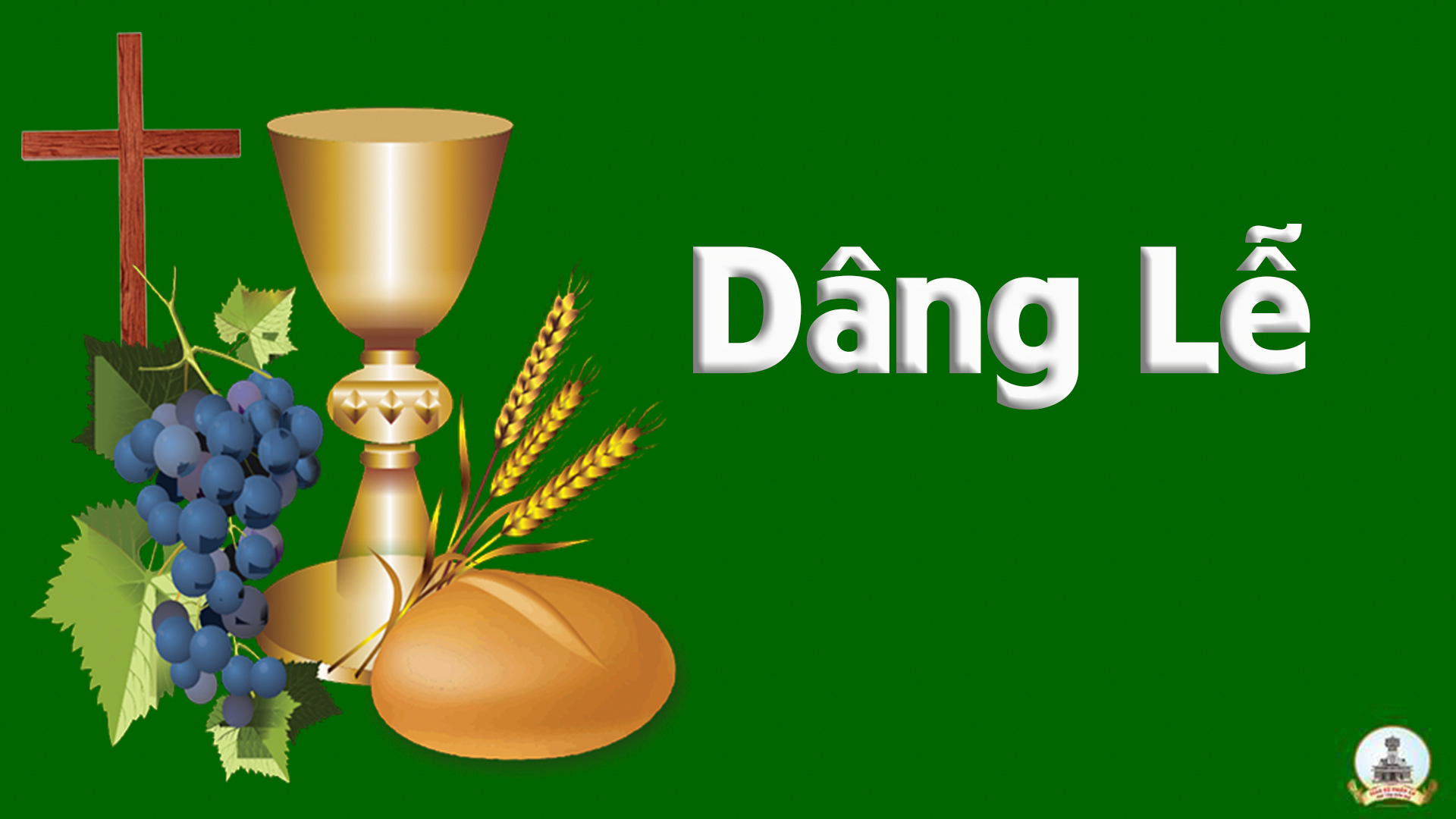 Con Xin Dâng
Nguyễn Duy
Đk: Dâng lên Chúa rượu bánh này. Nguyện dâng Chúa trọn đời sống con.
Tk1: Con xin dâng bánh rượu của muôn con người, con xin dâng với cả thân xác con. Con xin dâng tâm hồn cậy tin mến Chúa, đây lễ vật con xin dâng là con xin dâng.
Đk: Dâng lên Chúa rượu bánh này. Nguyện dâng Chúa trọn đời sống con.
Tk2: Con xin dâng cha mẹ cũng như anh chị, con xin dâng tất cả thân quyến con. Con dâng thay cho ngàn người đang khốn khó, con dâng Ngài bao đau thương cùng bao hân hoan.
Đk: Dâng lên Chúa rượu bánh này. Nguyện dâng Chúa trọn đời sống con.
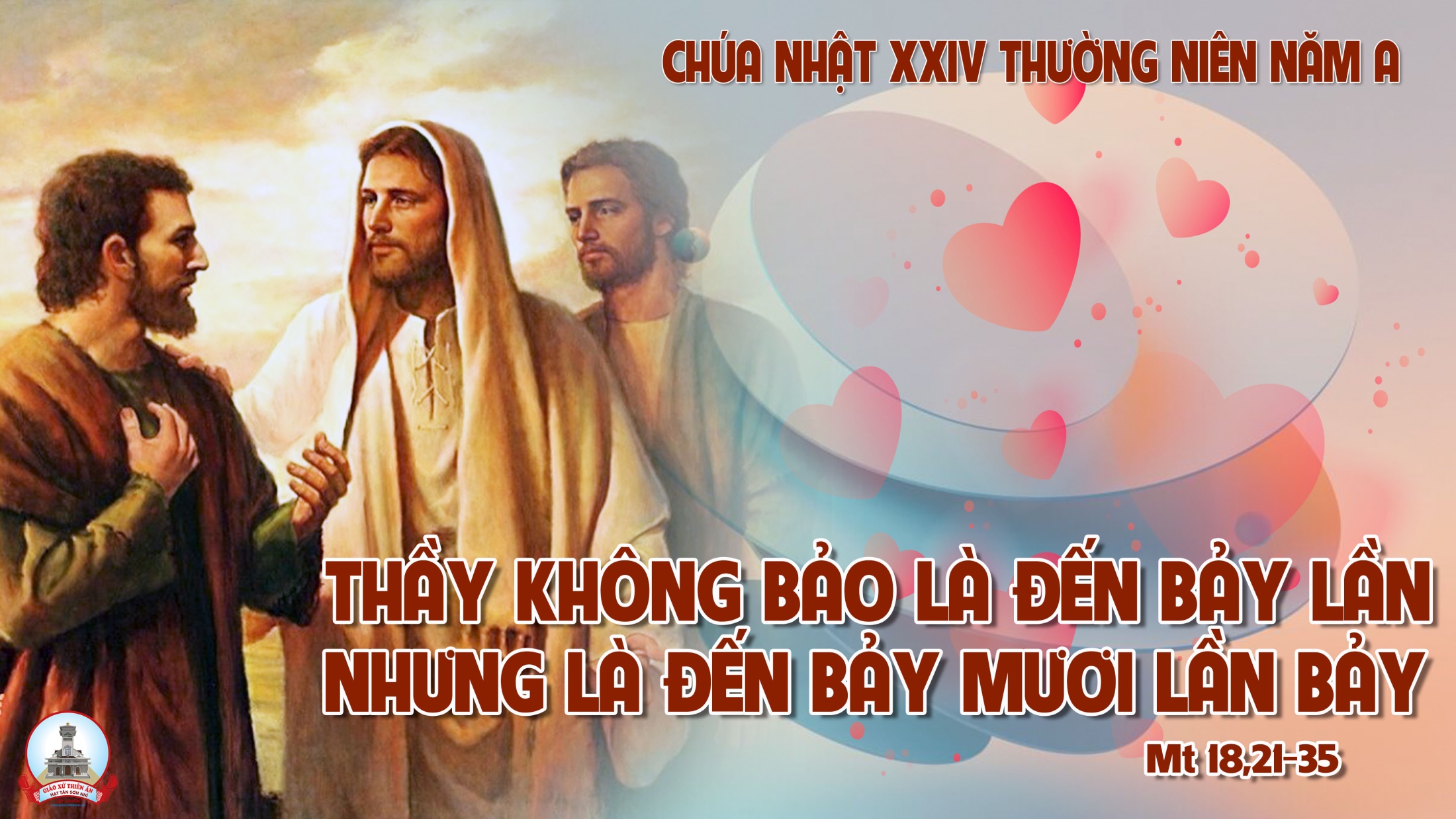 Ca Nguyện Hiệp LễHết Lòng Tha ThứThái Nguyên
Đk: Chúng con sống nhờ lòng thương xót Chúa, nên con hết lòng thương xót anh em. Chúa đã không ngừng tha thứ cho con, nên con không ngừng tha thứ cho nhau.
Tk1: Lòng thương xót Chúa vây kín cuộc đời con. Từ khi mới sinh từng ngày lớn lên, từ sáng tới khuya. Chúa lấy ân tình ủ ấp tim con những khi mỏi mòn, để con vui sống tình thân biết thương mọi người như Chúa thương con.
Đk: Chúng con sống nhờ lòng thương xót Chúa, nên con hết lòng thương xót anh em. Chúa đã không ngừng tha thứ cho con, nên con không ngừng tha thứ cho nhau.
Tk2: Lòng thương xót Chúa tha thứ mọi tội khiên. Dù con ngả nghiêng làm theo ý riêng tạo nên đảo điên. Chúa vẫn ân cần lòng vẫn bao dung thứ tha không cùng, để con luôn biết từ tâm thứ tha lỗi lầm cho những anh em.
Đk: Chúng con sống nhờ lòng thương xót Chúa, nên con hết lòng thương xót anh em. Chúa đã không ngừng tha thứ cho con, nên con không ngừng tha thứ cho nhau.
Tk3: Tình thương tha thứ đem đến sự bình an. Dẹp bao trái ngang để ơn Chúa ban tràn lan khắp nơi. Ánh sáng rạng ngời từ trái tim con xóa tan hận thù, để con vui sống hiệp thông lớn lên mỗi ngày như Chúa ước mong.
Đk: Chúng con sống nhờ lòng thương xót Chúa, nên con hết lòng thương xót anh em. Chúa đã không ngừng tha thứ cho con, nên con không ngừng tha thứ cho nhau.
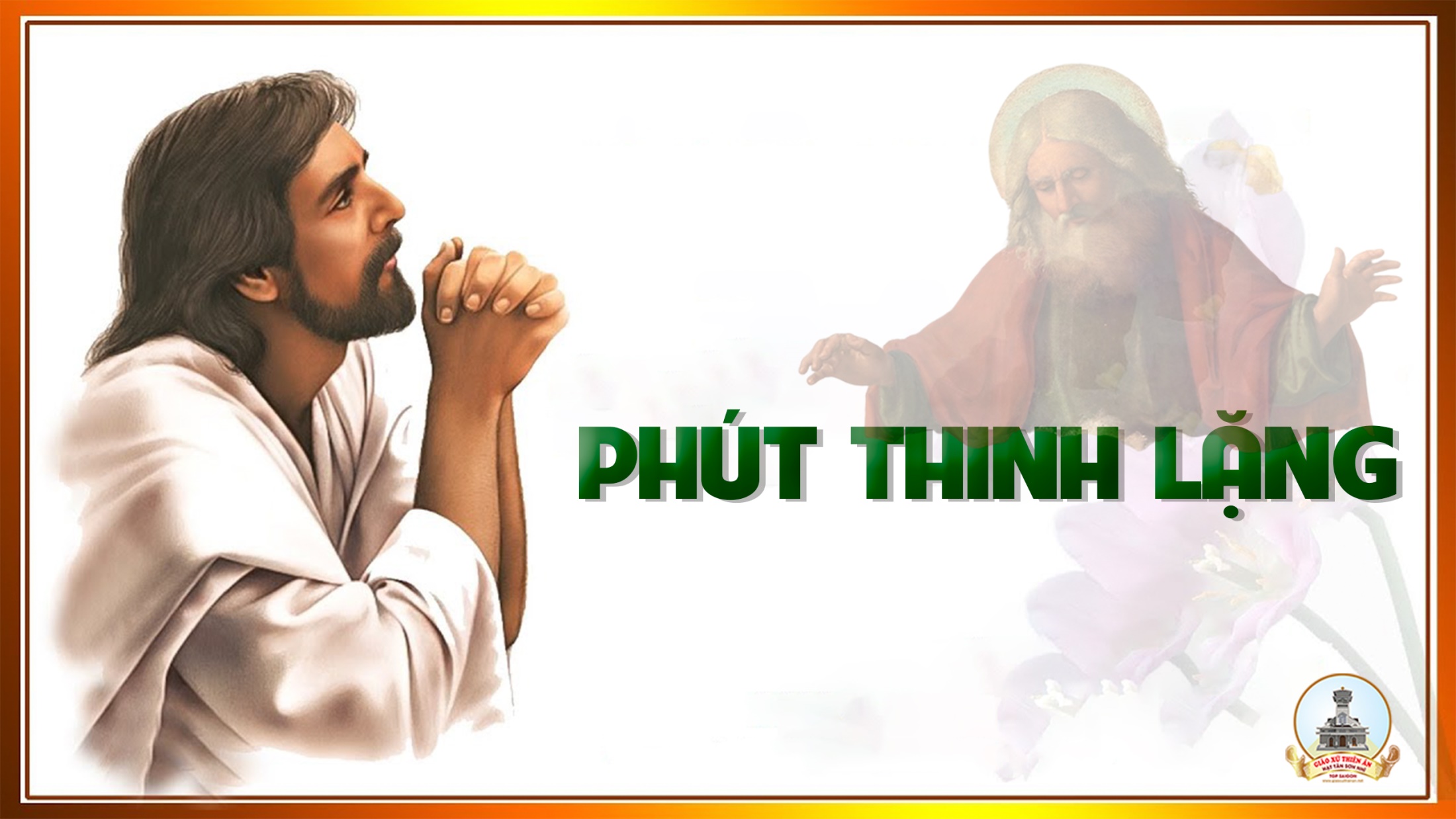 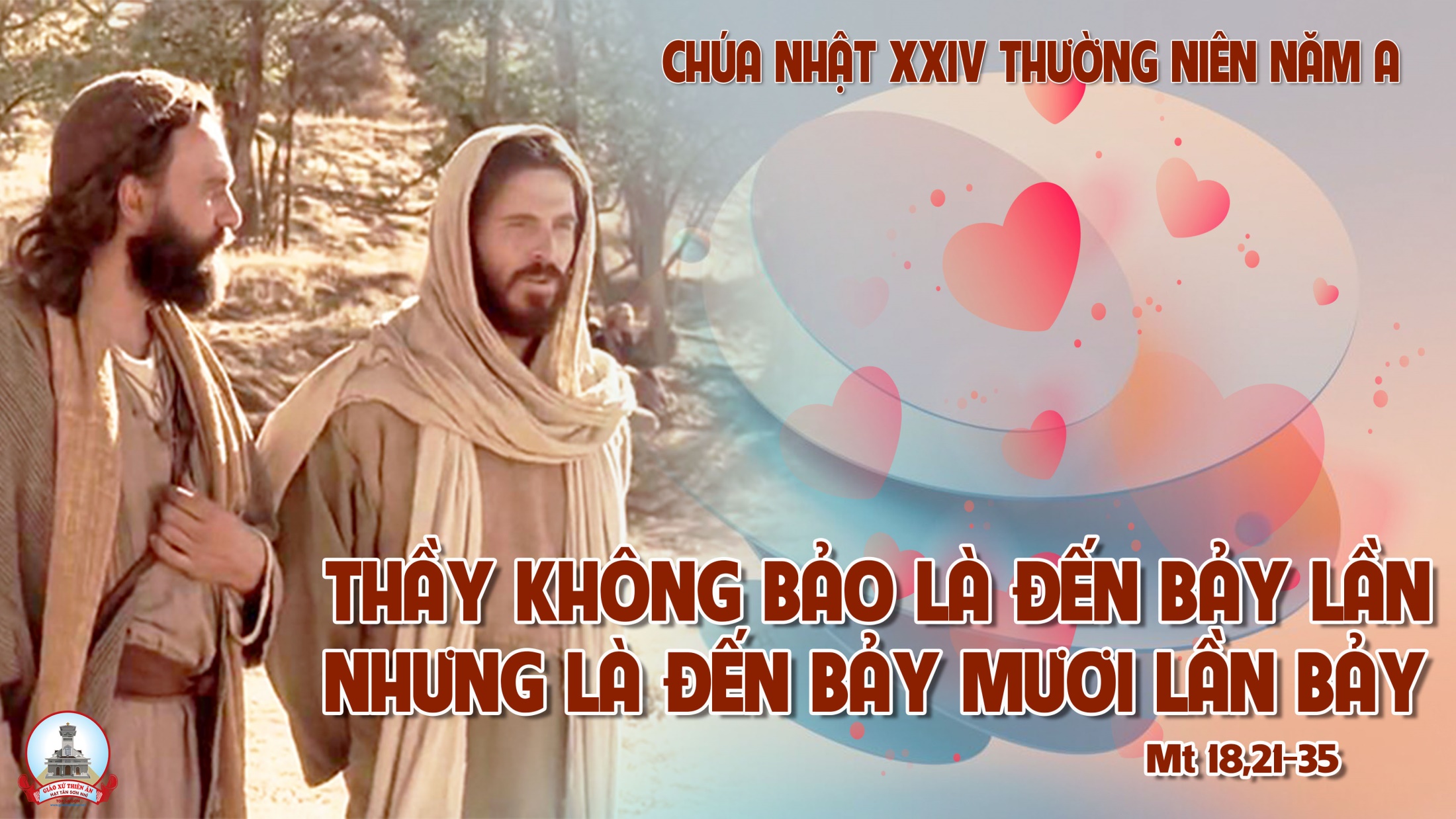 Ca Kết LễNguồn Cậy TrôngHoàng Vũ
Tk1: Mẹ ơi bao người lạc bước lưu đầy ngày tháng chơi vơi như thuyền nan giữa khơi, đoàn con xin Mẹ, Mẹ hãy thương tình dìu dắt con thơ qua hiểm nguy cõi trần.
Đk: Mẹ nguồn cậy trông, chưa thấy ai xin Mẹ về không, hỡi Mẹ Thiên Chúa, xin hãy lắng nghe con nài van. Mẹ nguồn an vui, ôi Nữ Trinh là nguồn an vui, hết tình kêu khấn, con tin chắc Mẹ thương nhận lời.
Tk2: Và bao nhiêu người lạc bước trên đời, liều dấn thân đi trong vực sâu tối tăm, đoàn con xin Mẹ rọi ánh huy hoàng, nguồn sáng tin yêu, yêu Mẹ, tin Chúa Trời.
Đk: Mẹ nguồn cậy trông, chưa thấy ai xin Mẹ về không, hỡi Mẹ Thiên Chúa, xin hãy lắng nghe con nài van. Mẹ nguồn an vui, ôi Nữ Trinh là nguồn an vui, hết tình kêu khấn, con tin chắc Mẹ thương nhận lời.
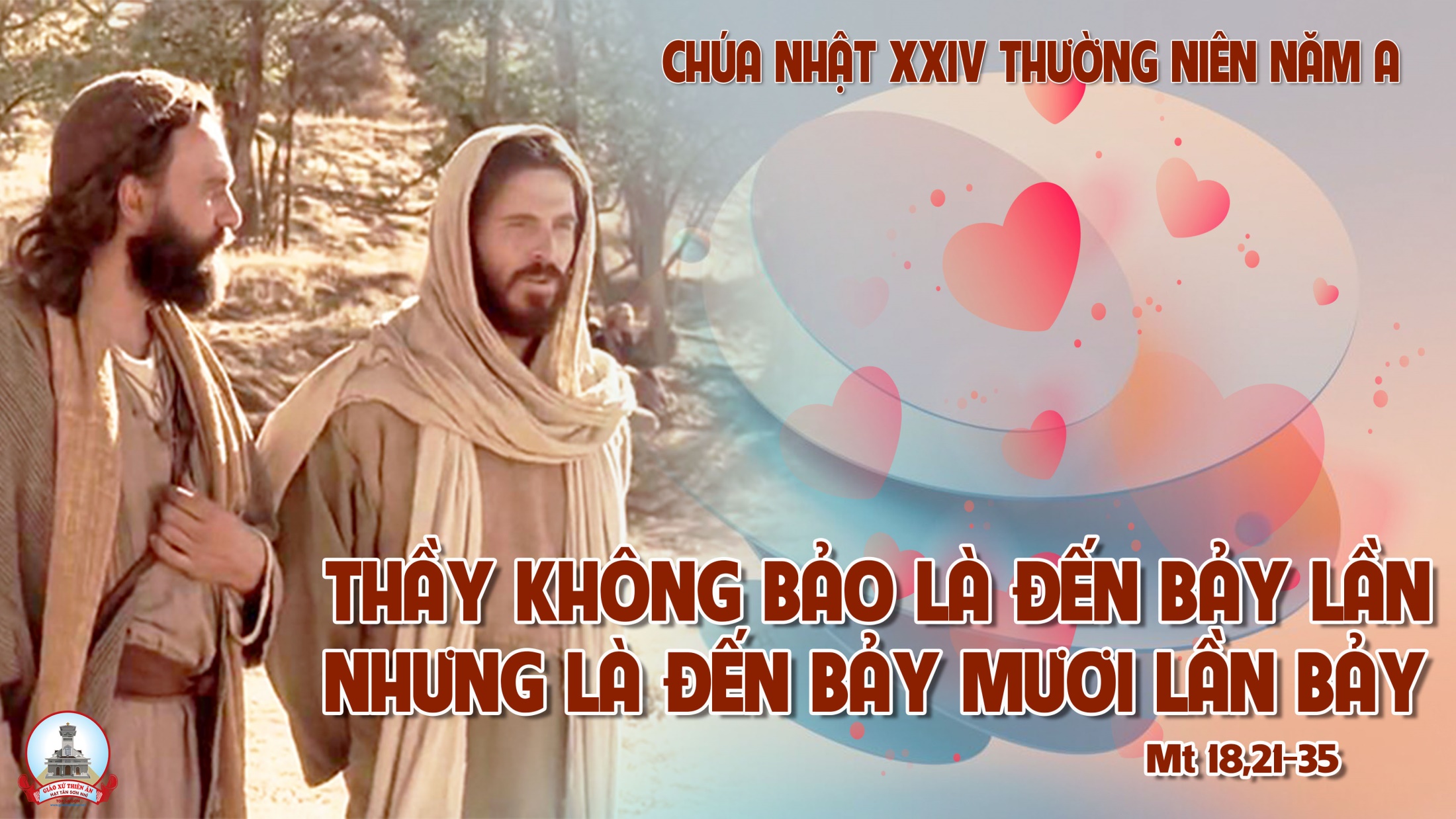